Bronxial astma
Bronxial astma – tənəffüs sisteminin xroniki infeksion-allergik mənşəli xəstəliyidir.
Onun  əsas patogenetik  mexanizmi  spesifik  immunoloji və ya  qeyri-spesifik  mexanizmlərlə  bronxların  reaktivliyinin  dəyişməsindən  ibarətdir.
Uşaqlarda çox təsadüf edən xroniki respirator xəstəlik olub. məktəbyaşlı uşaqların 10-15% -ni əhatə edir.Bütün dünyada son illərdə bronxial astmanın artması müşahidə edilir (əsasən inkişaf etmiş ölkələrdə), Əksər uşaqlarda astma simptomları asanlıqla aradan qaldırılır.Uşaqlıqda xəstəlik oğlanlarda qızlara nisbətən 2 dəfə çox təsadüf edir, lakin yeniyetməlikdə bu nisbət eynidir.1-16 yaşlı uşaqlar arasında tibbi göstərişlə xəstəxanaya yatırılmanın 10- 20%-nin səbəbi bronxial astmadır.
20XX
patofiziologiyası
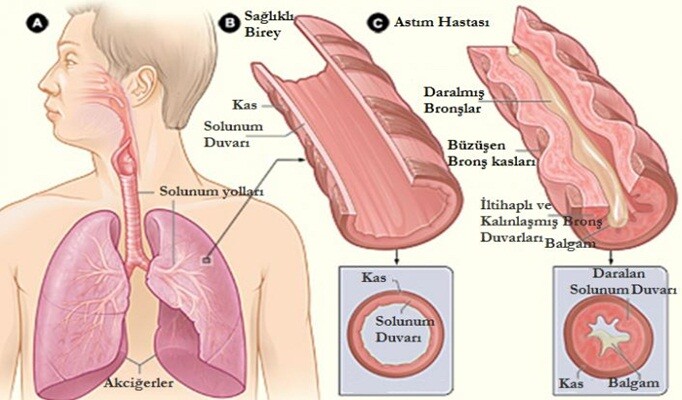 Uşaq yaşlarında persistəedici astmanın inkişaf etməsinə səbəb olan ən önəmli risk amili atopiyadır (kliniki olaraq atopik dermatit,allergik rinit və ya qida allergiyası olaraq nəzərə çarpır).
BA-polietioloji  xəstəlikdir. Xəstəliyin inkişafında  daxili və xarici amillər  iştirak  edir.
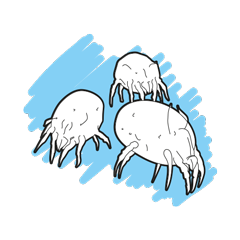 Sensibilizasiya   yaradıcı  faktorlar
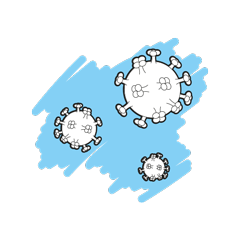 Məişət  tozları:  ev  və  kitab   tozları, gənələr, tarakanlar, quru  balıq  qidaları, quş  tükü.
Qeyri  patogen  göbələklər (kif  və  maya  göbə-ləklər).
Epidermal  allergenlər (it, pişik  tükü).
Bitki  allergenləri (ağac  tozu, alaq otları, çiçəklər)
Vaxtından  qabaq  doğulanlarda  ağciyərlərin  və immun  sistemin  yetişməzliyi .
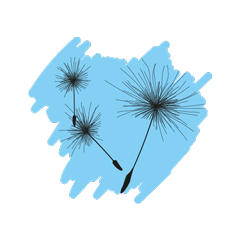 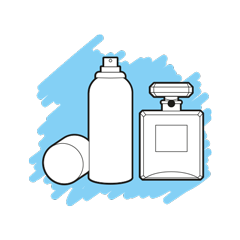 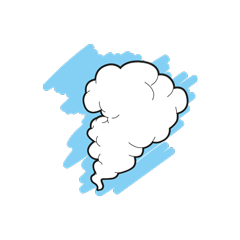 BA-nın tipləri
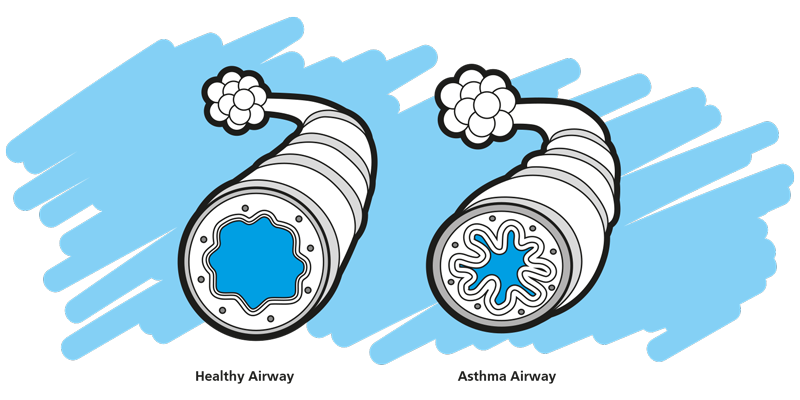 klinik əlamətləri
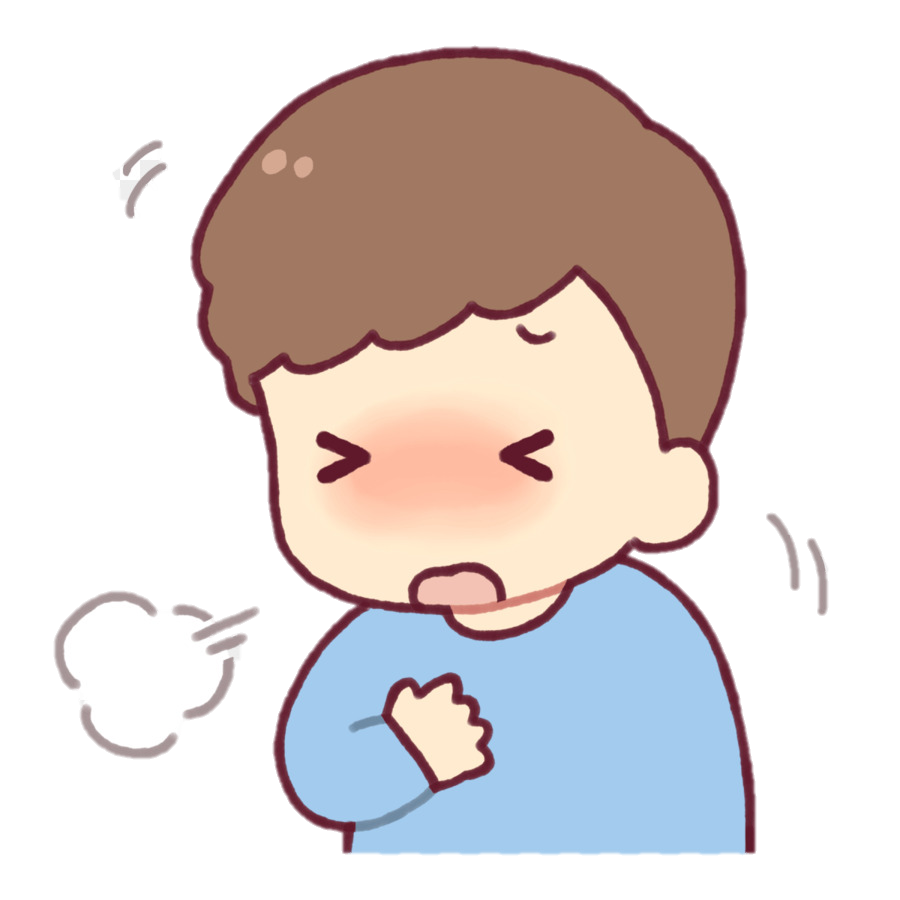 Astma zamanı simptomların tutma şəklində olması daha çox gecə və ya səhərə yaxın meydana çıxır. Öz-özünə və ya müalicə ilə azalır və itir, fəsli dəyişiklik göstərir.
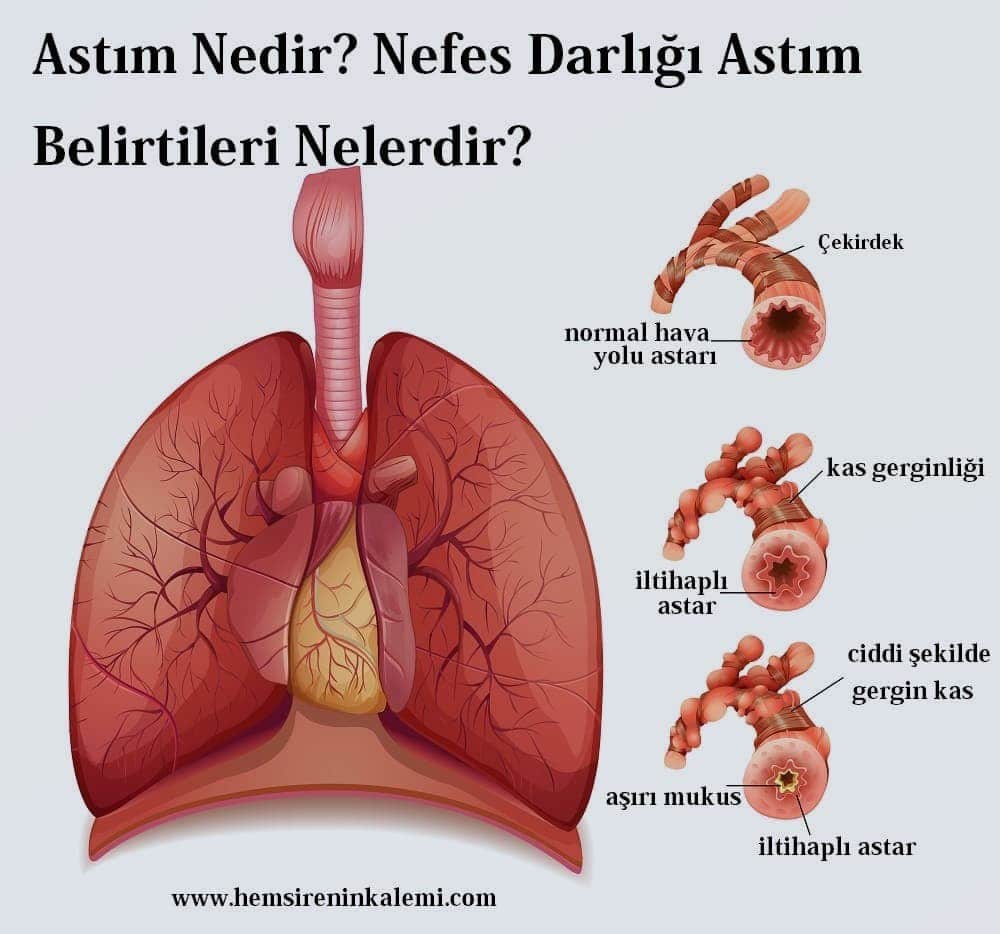 Uşaqlarda BA-nın ağırlıq dərəcələri
Diaqnostika məqsədilə istifadə olunan testlər:
Döş qəfəsinin PA rentgen şəklində qabırğalar və diafraqmada düzlənmə, ağciyərlərdə bilateral havalılığın artması
tənəffüsün funksional testləri, 
dəri testləri, 
eozinofiliya (>4%), 
total spesifik IgE artması,
 bronxial provokasion testlər metaxolin və ya fiziki gərginlikdə yaradılan bronx provakosion testində bronxların hiperhəssaslığının aşkarlanması, 
bəlğəmdə Şarko-Leyden kristalları və Cruşman spirallarının varlığının təyin olması.
20XX
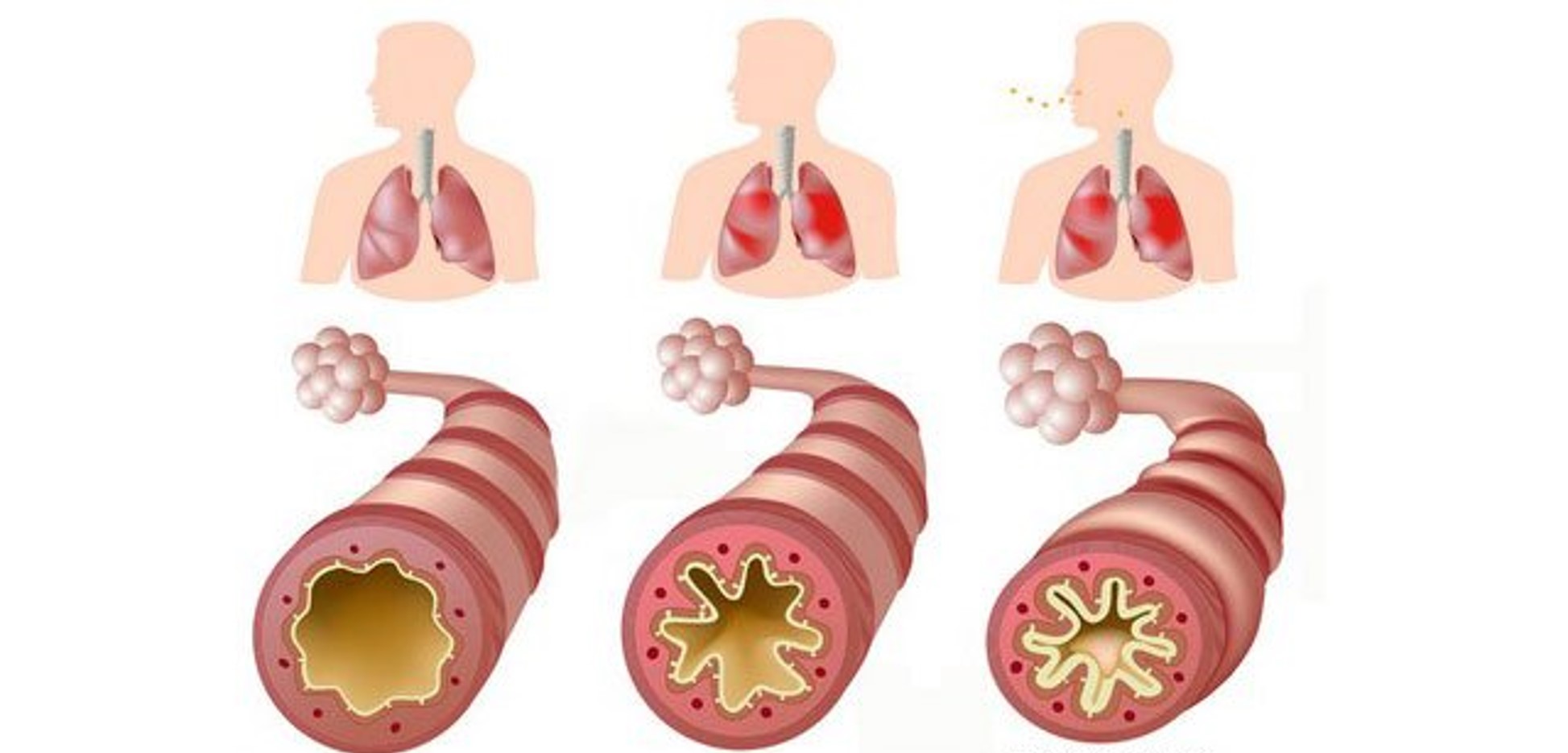 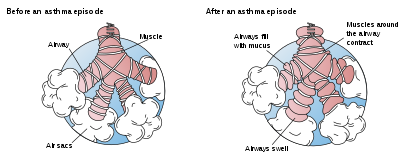 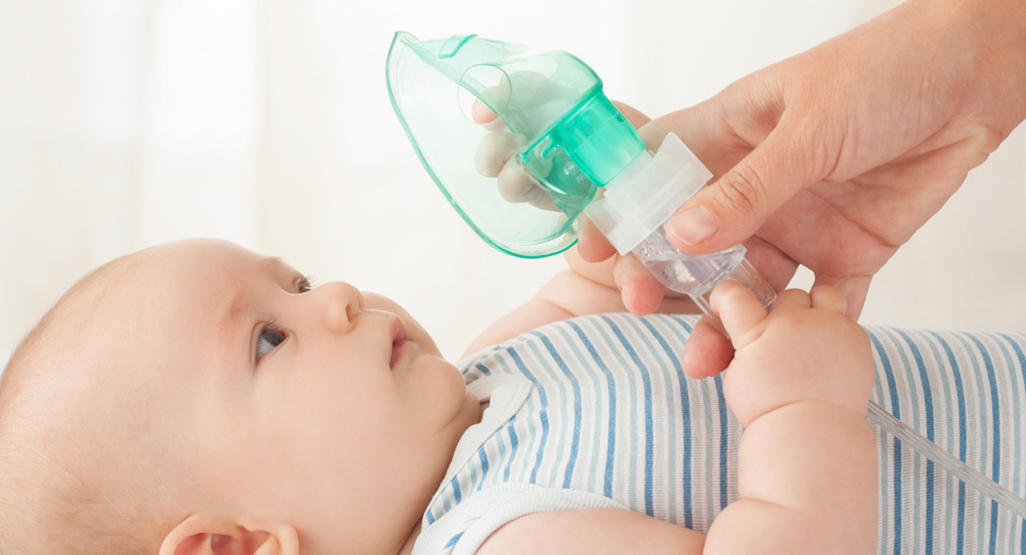 Südəmər uşaqlarda
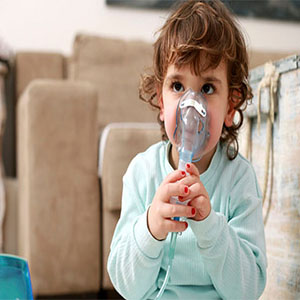 Müalicə individual olaraq aparılır. Astmaya səbəb olan faktorlar kənarlaşdırılır və mühit qıcıqlandırıcılardan təmizlənir. Astmanın hansı formaya aid olduğu müəyyənləşdirdikdən sonra müalicəyə start verilir. Xəstə fasiləsiz olaraq 2-4 ay ərzində müalicə alır. Bu müddət ərzində xəstənin sağlamlığı tamamilə bərpa olunur.
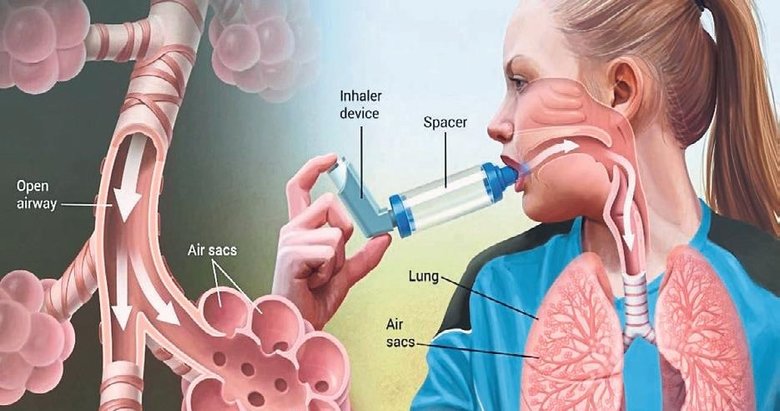 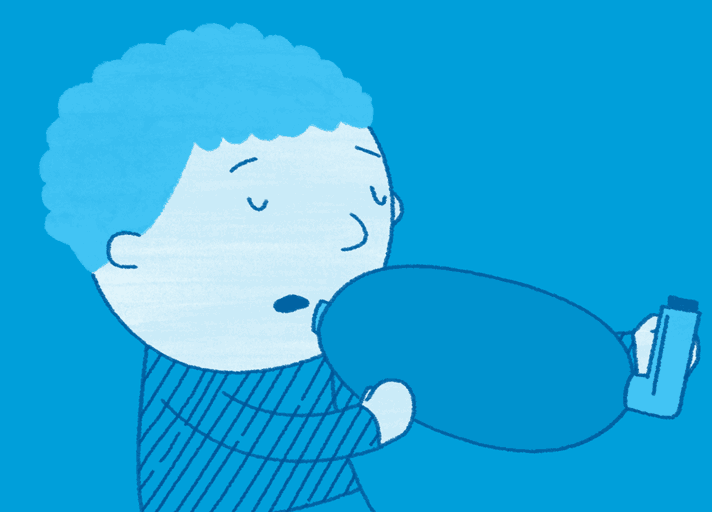 20XX
Bazis terapiya
Bazis terapiyanın əsas preparatları inhaliyasion kortikosteroidlər hesab edilir. Bronxial astmanın uzunmüddətli müalicəsi zamanı inhaliyasion kortikosteroidlər ən effektli dərman preparatları hesab edilir. Bu preparatların uzun müddət istifadəsi tutmaların baş vermə tezliyini və ağırlıq dərəcəsini getdikcə azaldır.Bu preparatlar yerli təsir edərək bronxolitik və iltihabəleyhi effekt yaradır. Yerli təsir göstərdiklərinə görə sistem təsirləri minimum səviyyədədir.
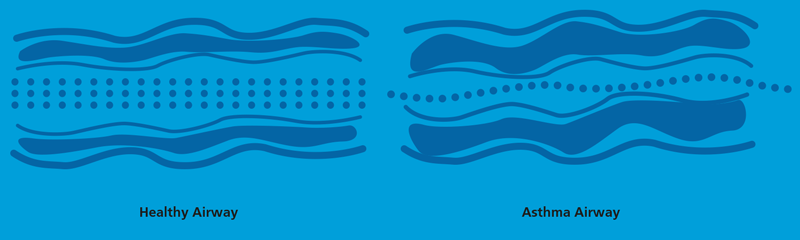 Tərkibində kortikosteroid və beta adrenomimetik olan kombinəedilmiş-inhaliyasion preparatlar pasiyentlər üçün daha əlverişli hesab edilir. Sübut edilmişdir ki, bu preparatların təsir gücü kortikosteroidlərin ikiqat təsirinə bərabərdir.